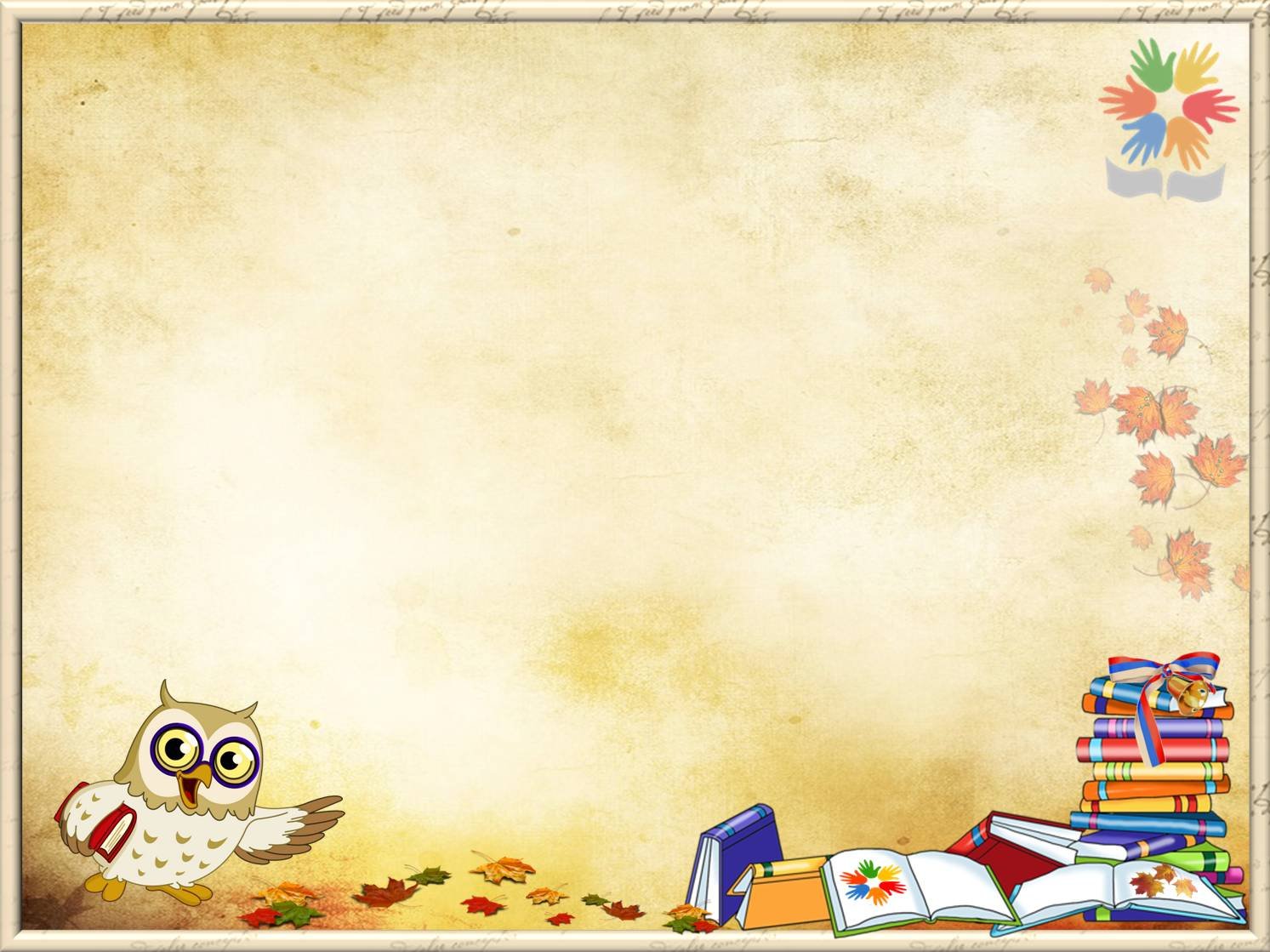 Путешествие по стране книг!!!
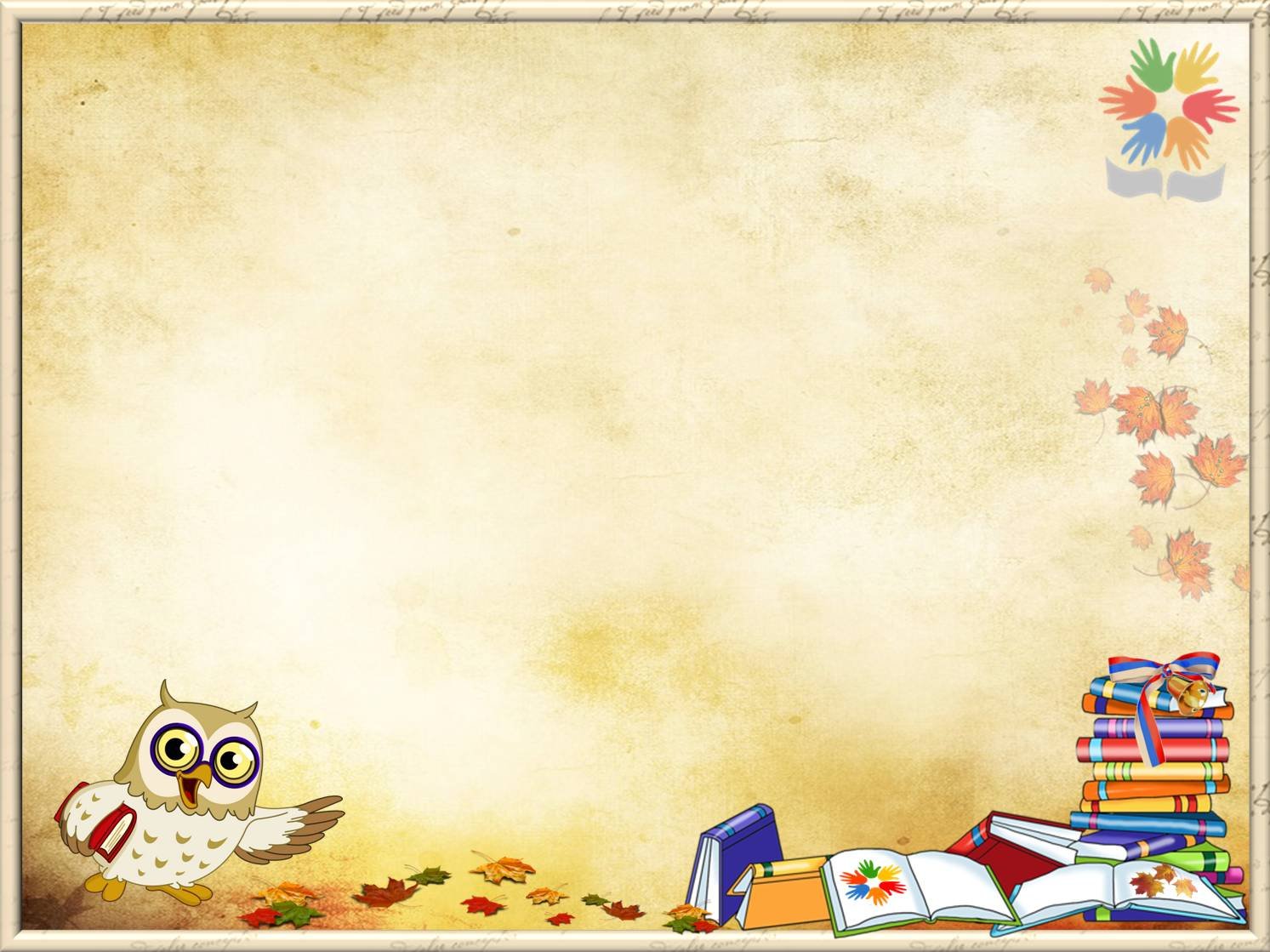 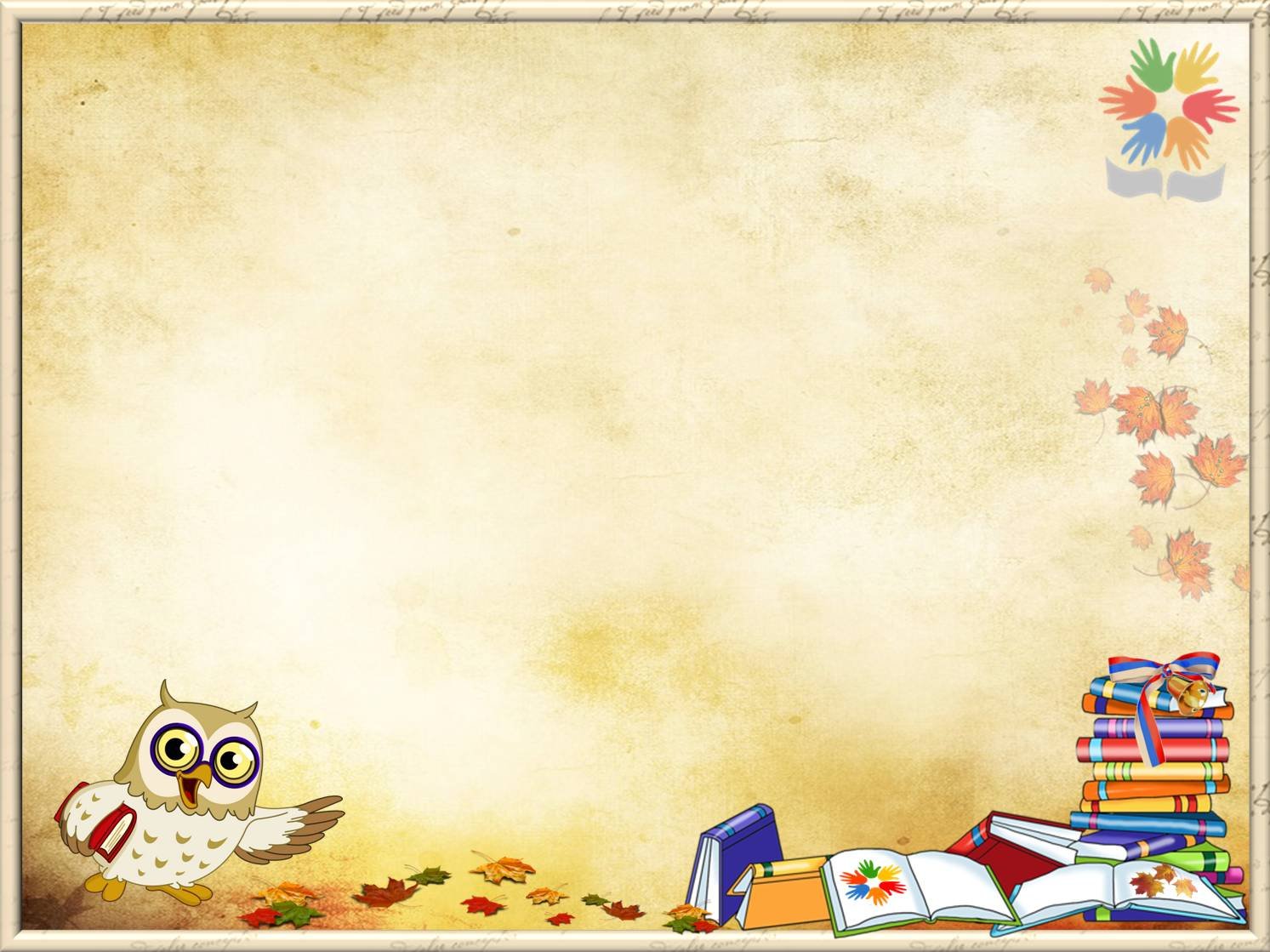 Загадка:

Не куст, а с листочками,
Не рубашка, а сшита,
Не человек, а рассказывает.
(Книга)
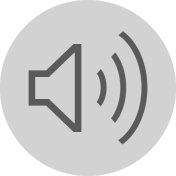 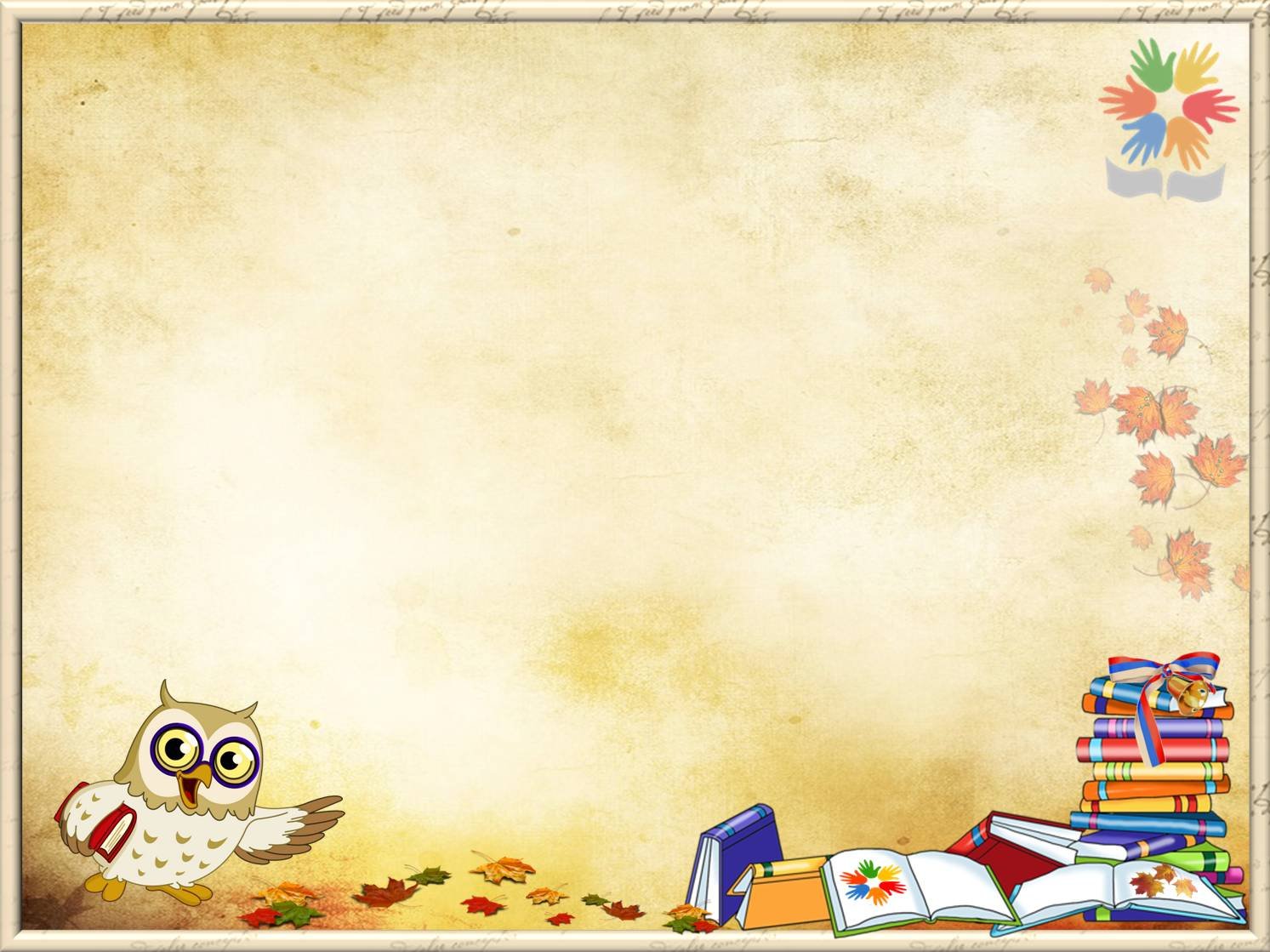 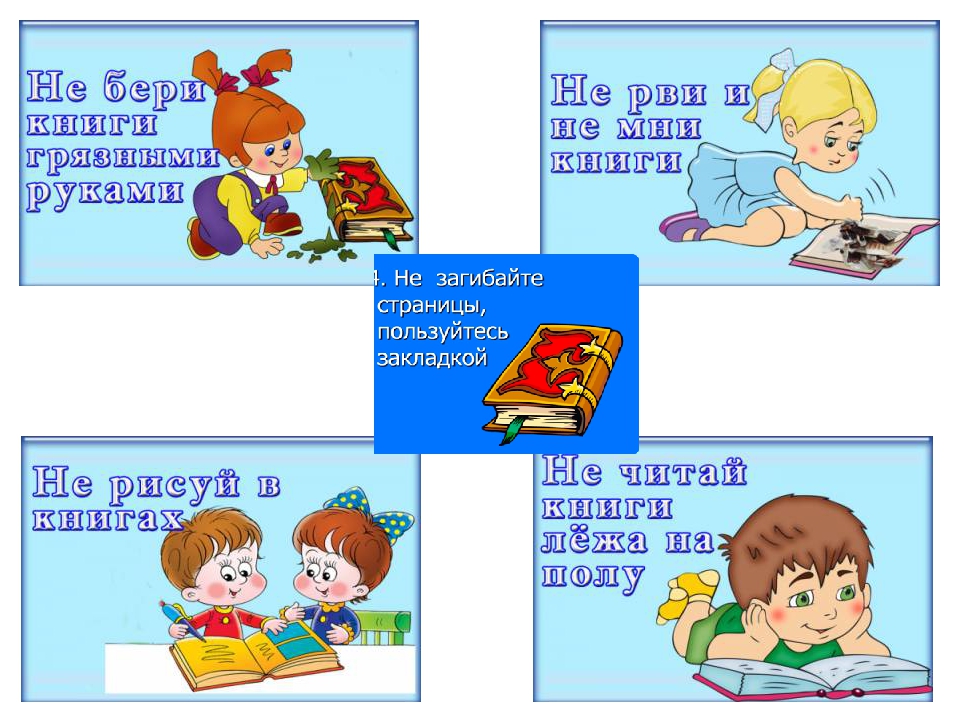 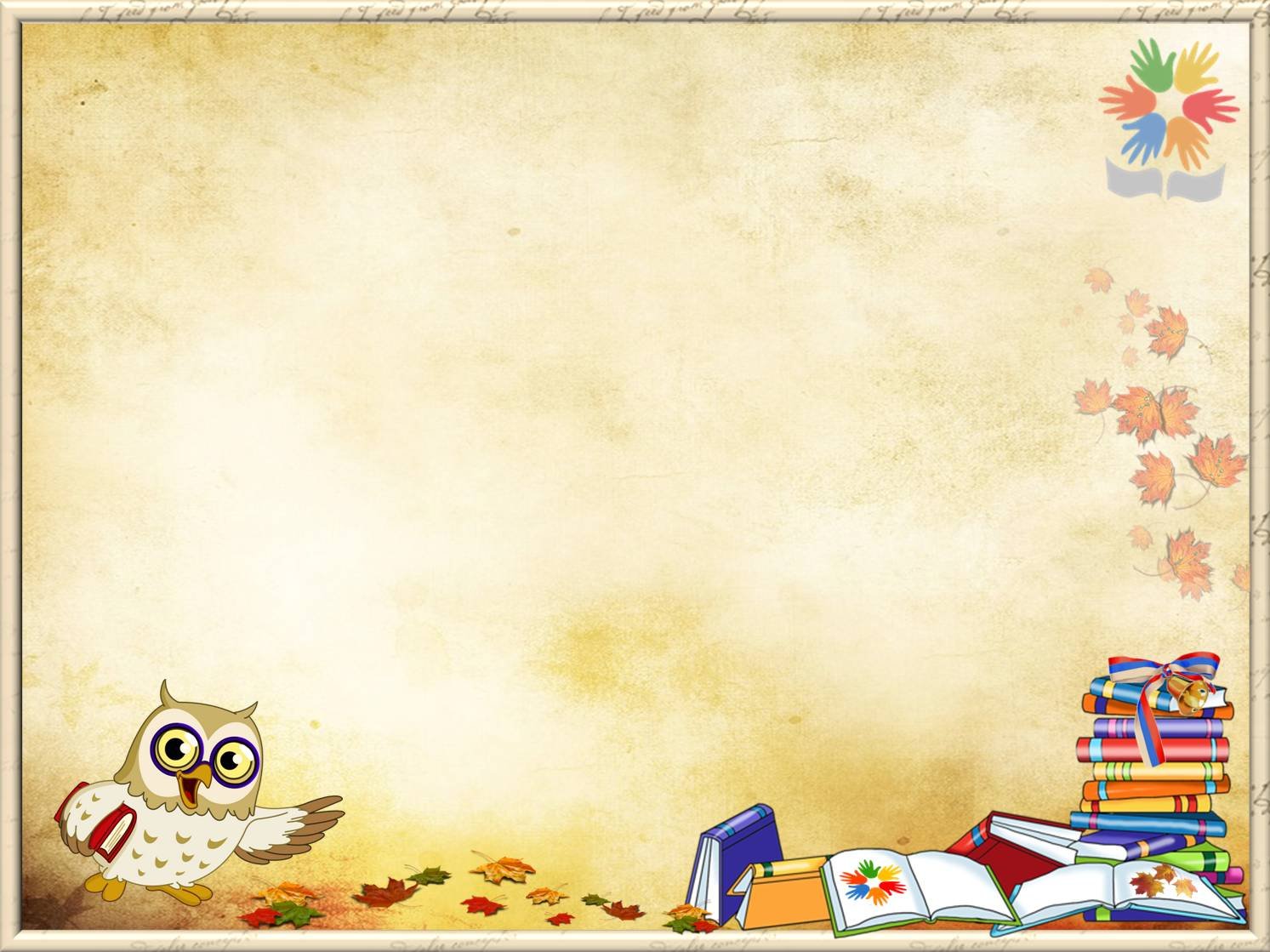 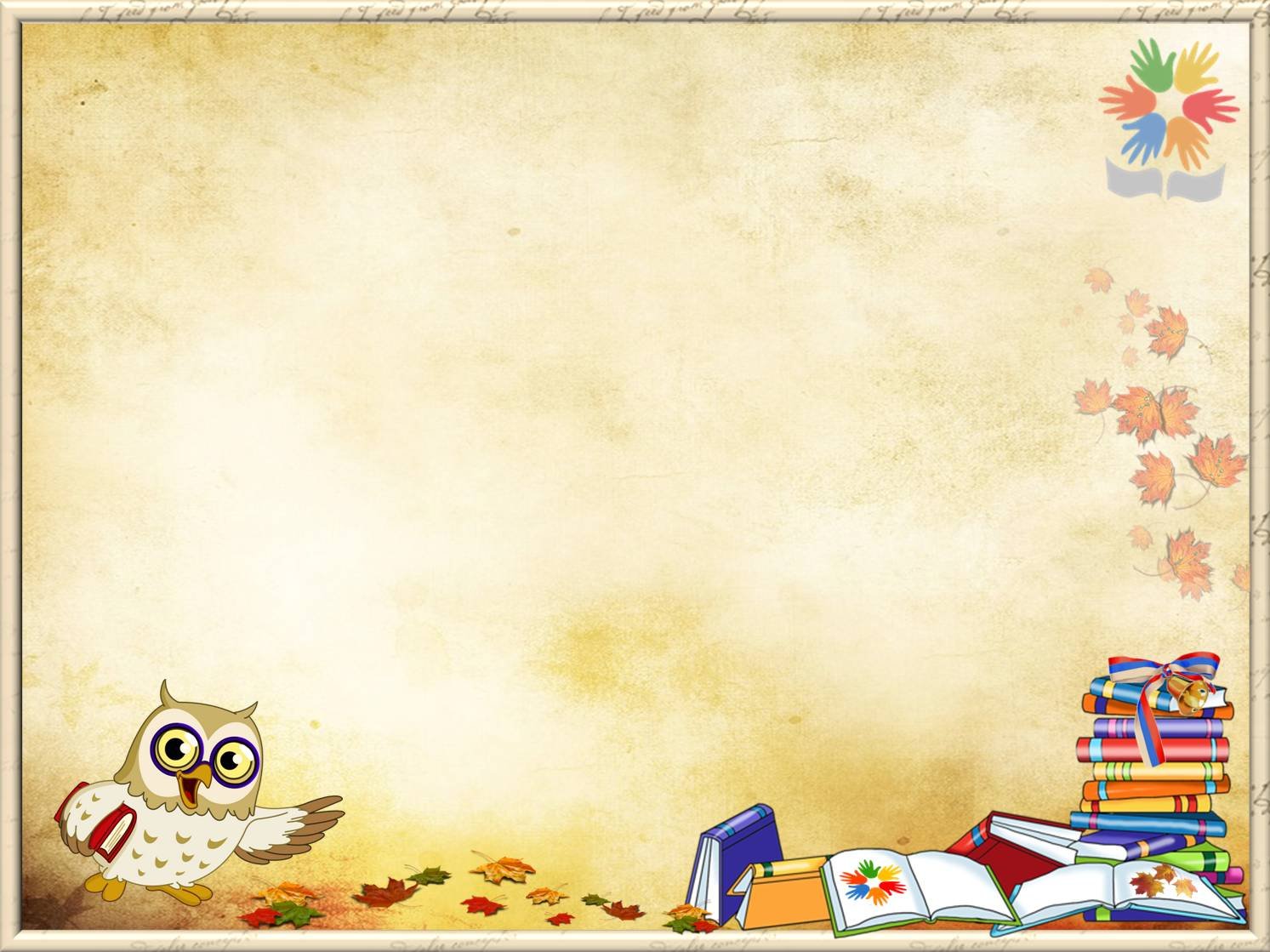 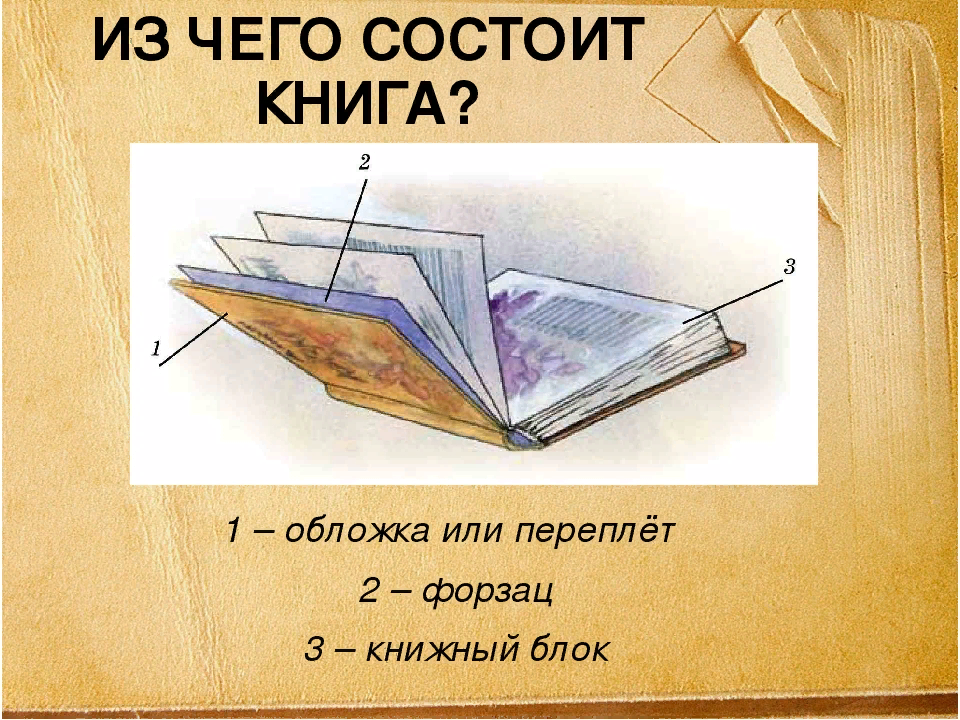 1.Обложка или переплет;
2. Форзац;
3. Страницы.
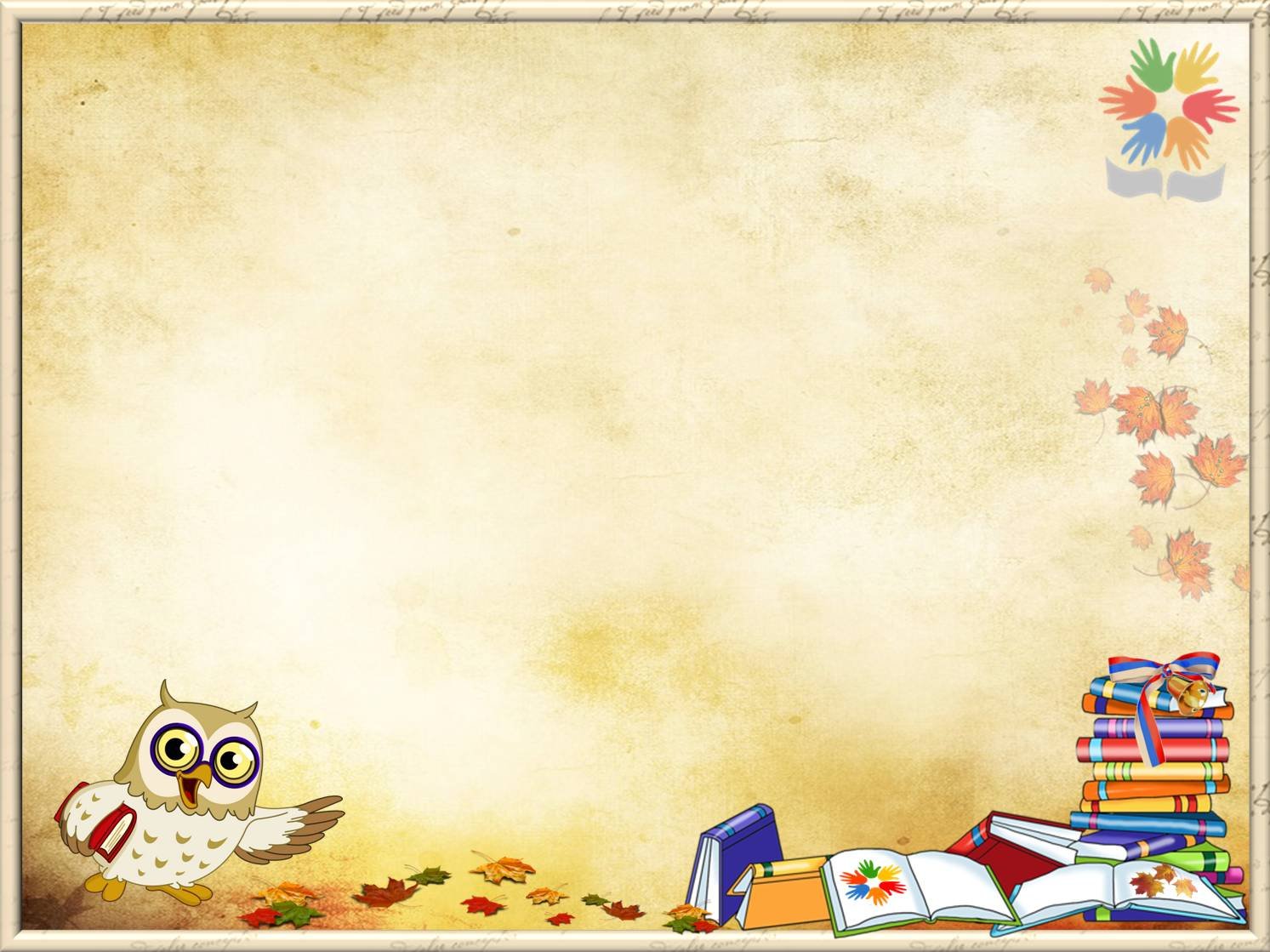 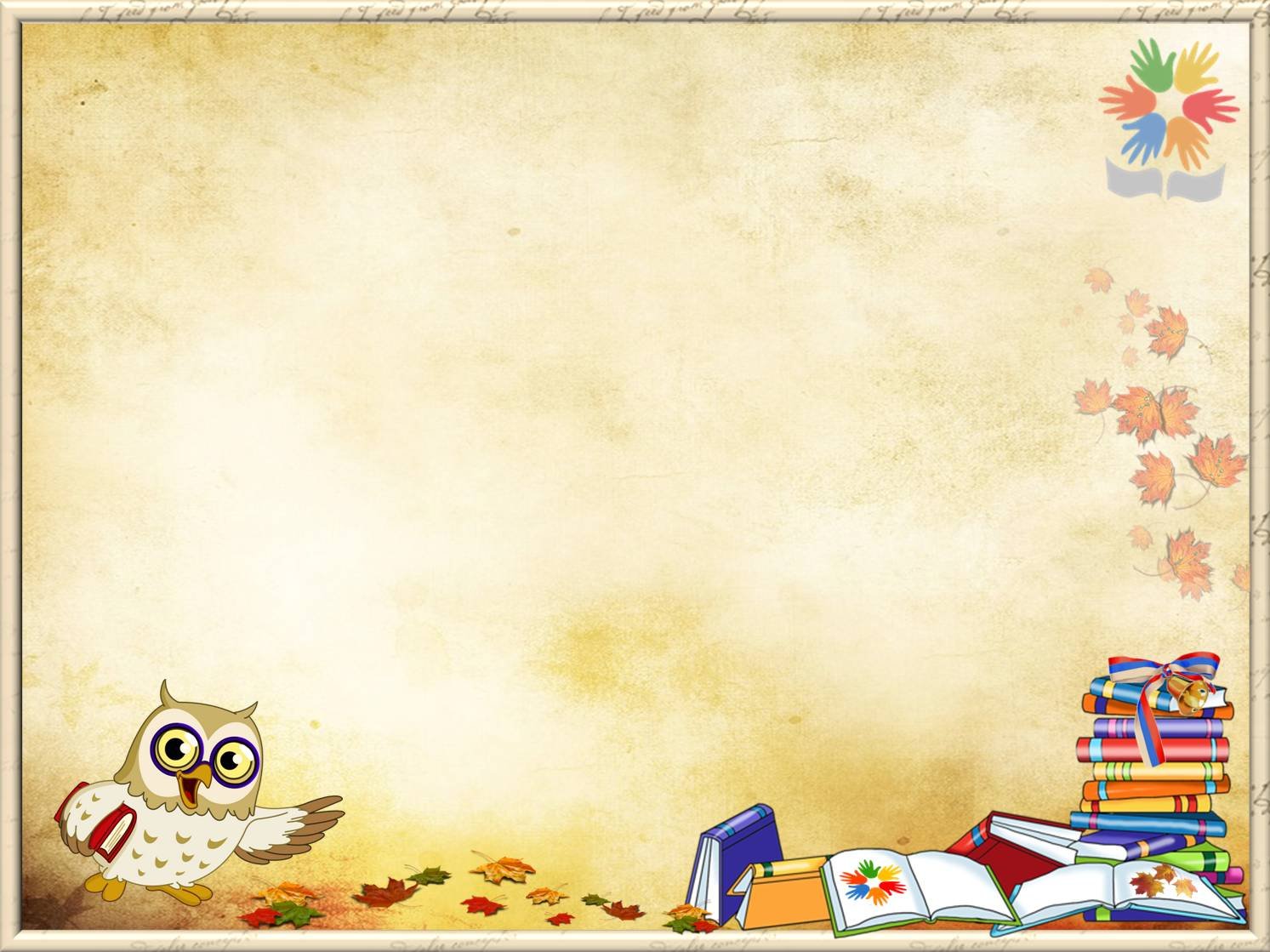 В русском народе говорят…


Кто много читает, тот много знает.
 Книга учит жить, книгой надо дорожить.
 Одна книга тысячи людей учит.
 Хорошую книгу читать не в тягость, а в радость.
 Книга твой друг, без нее как без рук.
 Книгу читать, скуки не знать.
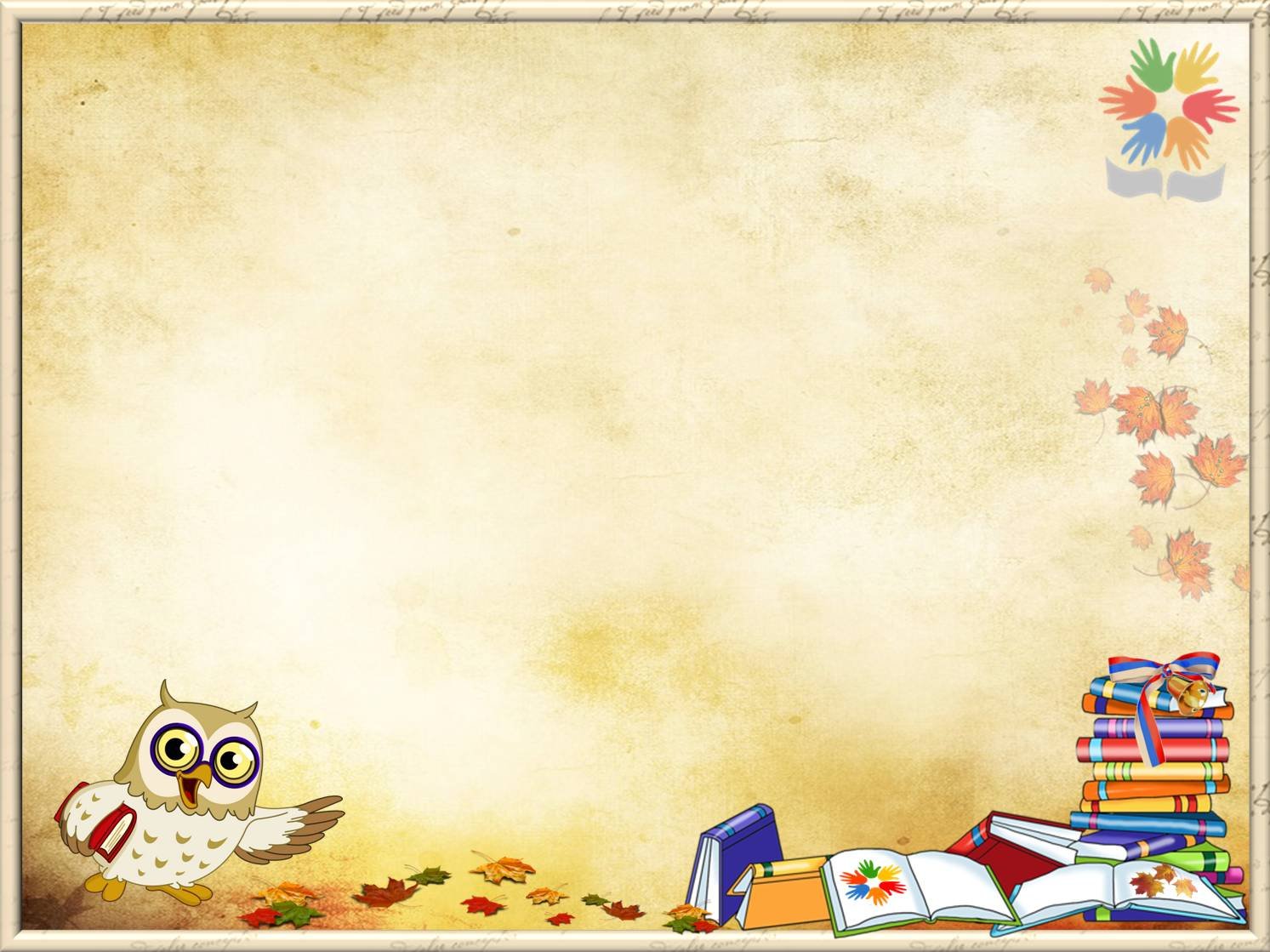 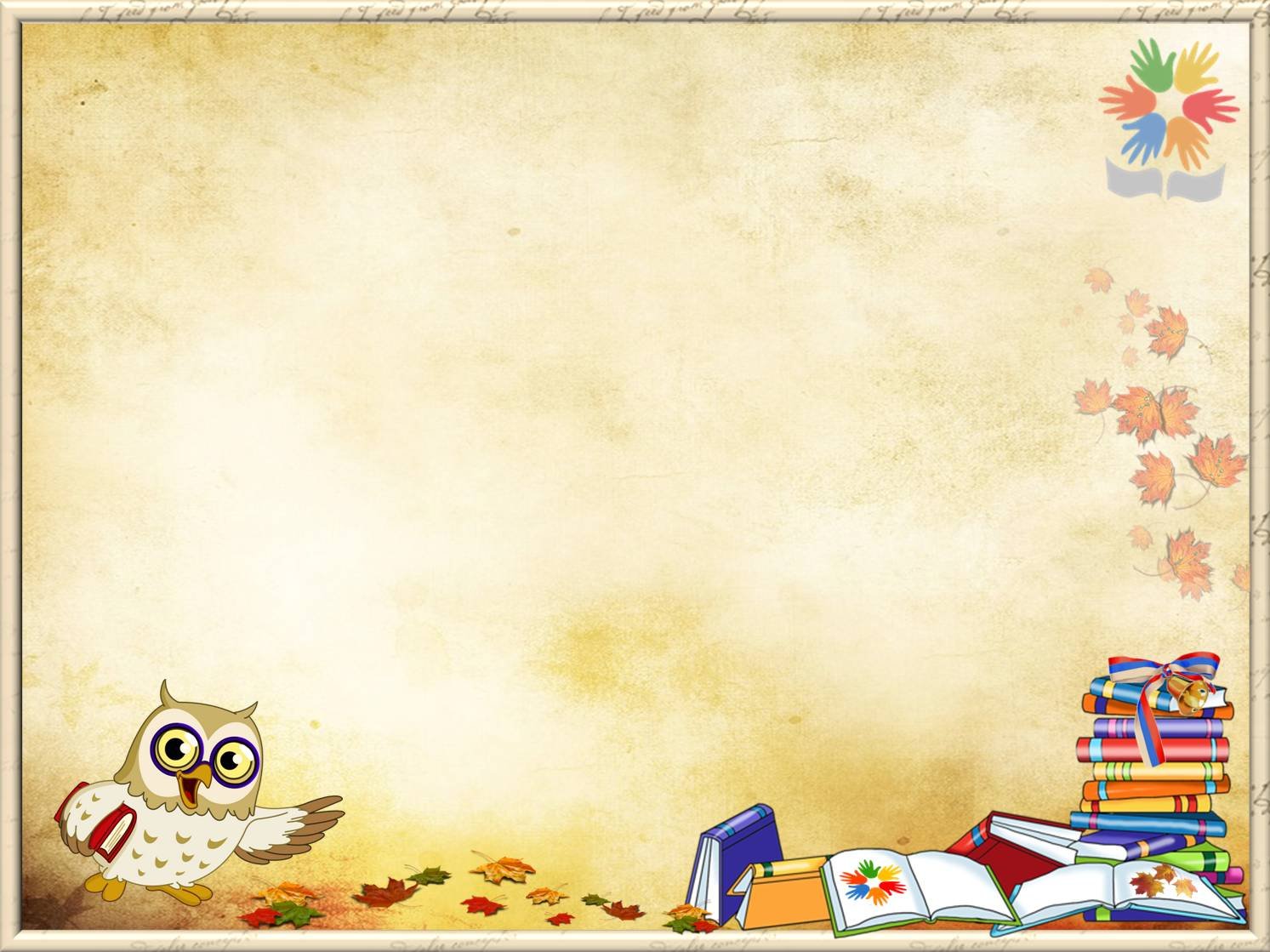 Подведем итог нашему сказочному путешествию


Сегодня я узнал….
Мне было интересно….
Мне хотелось бы прочитать….
Я желаю ребятам….
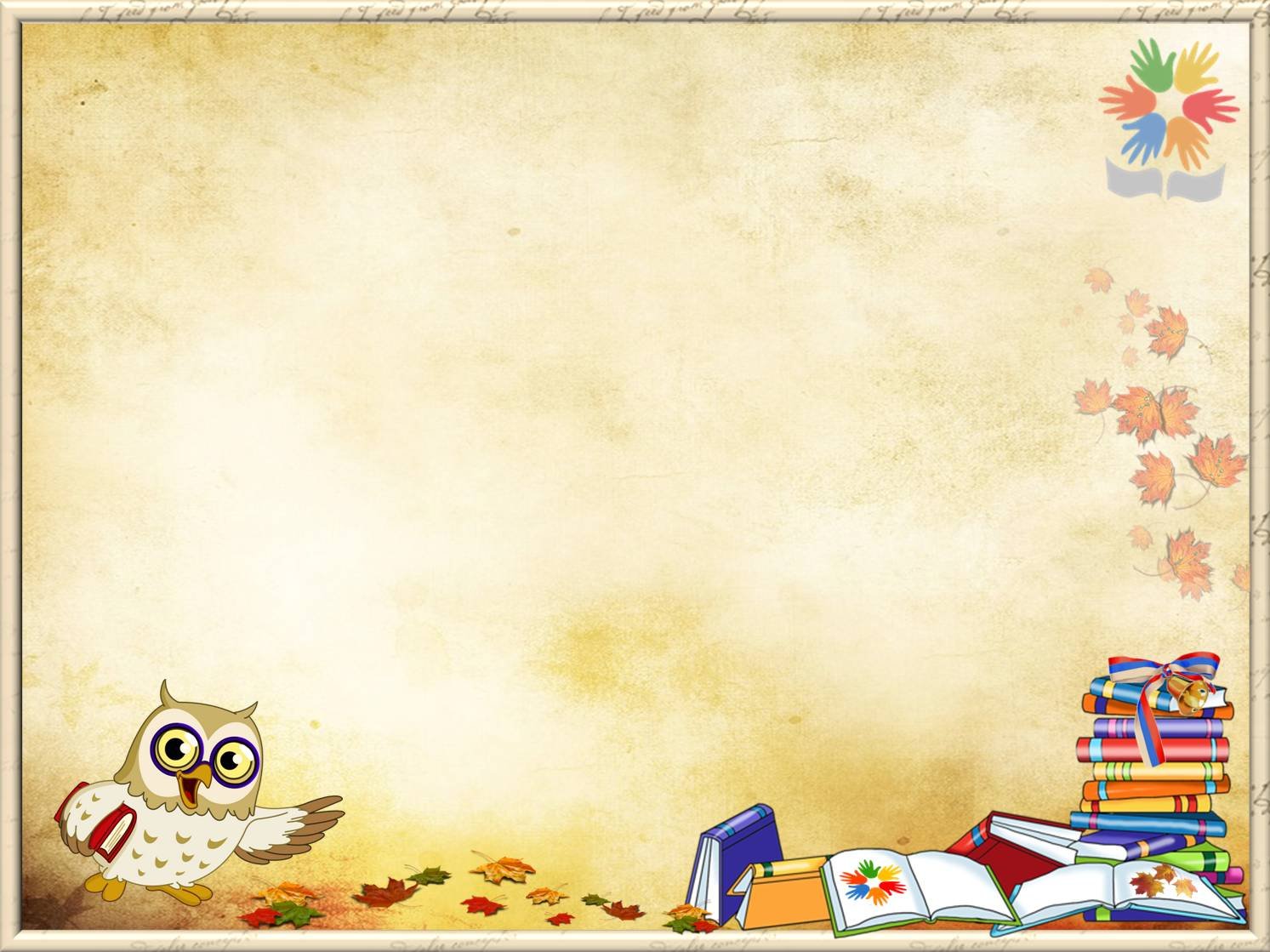